MATEMATIKA
5- sinf
MAVZU: MASALALAR YECHISH
MISOL
1)  7,351 ni 0,1 ga bo‘laylik. 
      7,351 : 0,1 = 73,51 : 1 = 73,51
 Javob: 73,51
2)  4,189 ni 0,01 ga bo‘laylik. 
      4,189 : 0,01 = 418,9 : 1 = 418,9
 Javob: 418,9
0,1 ga, 0,01 ga, 0,001 ga … bo‘lish
O‘nli kasr hamda 0,1; 0,01; 0,001 va hokazo (bir nechta nollar va 1 dan iborat) sonlarning bo‘linmasini topish uchun o‘nli kasrdagi vergulni bu sonlarda birdan oldin nechta nol turgan bo‘lsa, o‘shancha xona o‘ngga surish kifoya. 
Agar nollar yetishmasa, oldin o‘nli kasr oxiriga keragicha nollarni yozish kerak bo‘ladi.
0,1 ga, 0,01 ga, 0,001 ga … bo‘lish
O‘nli kasrni 0,1; 0,01; 0,001 va hokazo sonlarga bo‘lish — uni mos ravishda 10, 100, 1000 va hokazo sonlarga ko‘paytirish demakdir. 
Shuningdek, o‘nli kasrni 10, 100, 1000 va hokazo sonlarga bo‘lish — uni mos ravishda 0,1; 0,01; 0,001 va hokazo sonlarga ko‘paytirish demakdir.
MISOLLAR
874
87,4 : 0,1 =
2180
21,8 : 0,01 =
34560
34,56 : 0,001 =
4976000
497,6 : 0,0001 =
MISOLLAR
8,74
87,4 ∙ 0,1 =
0,218
21,8 ∙ 0,01 =
0,03456
34,56 ∙ 0,001 =
0,04976
497,6 ∙ 0,0001 =
555- masala
Tenglamani yeching: 
1000 – 0,708 x = 999,57166; 
 (x + 26,1) ∙ 2,3 = 70,84; 
d) (x – 1,2) : 0,604 = 21,14; 
e) (10,49 – a) : 4,02 = 0,805; 
f) 8,2x – 4,4x = 38,38;
556- masala
Qalaydan ikkita buyum quyildi. Birinchi buyumga 6,3 cm³, ikkinchisiga 4,9 cm³ qalay ketdi. Agar kichik buyumning massasi 22,05 g bo‘lsa, katta buyumning massasi qancha?
Yechish:
22,05 : 4,9 =
220,5 : 49 =
4,5(g)
6,3 ∙ 4,5 =
28,35 (g)
Javob: 28,35 g
557- masala
Toshkentdan Samarqandgacha bo‘lgan masofa 300 km. Bu masofani “Afrosiyob” tezyurar poyezdi 2 soat 30 minutda bosib o‘tadi. “Afrosiyob” tezyurar poyezdining tezligini toping.
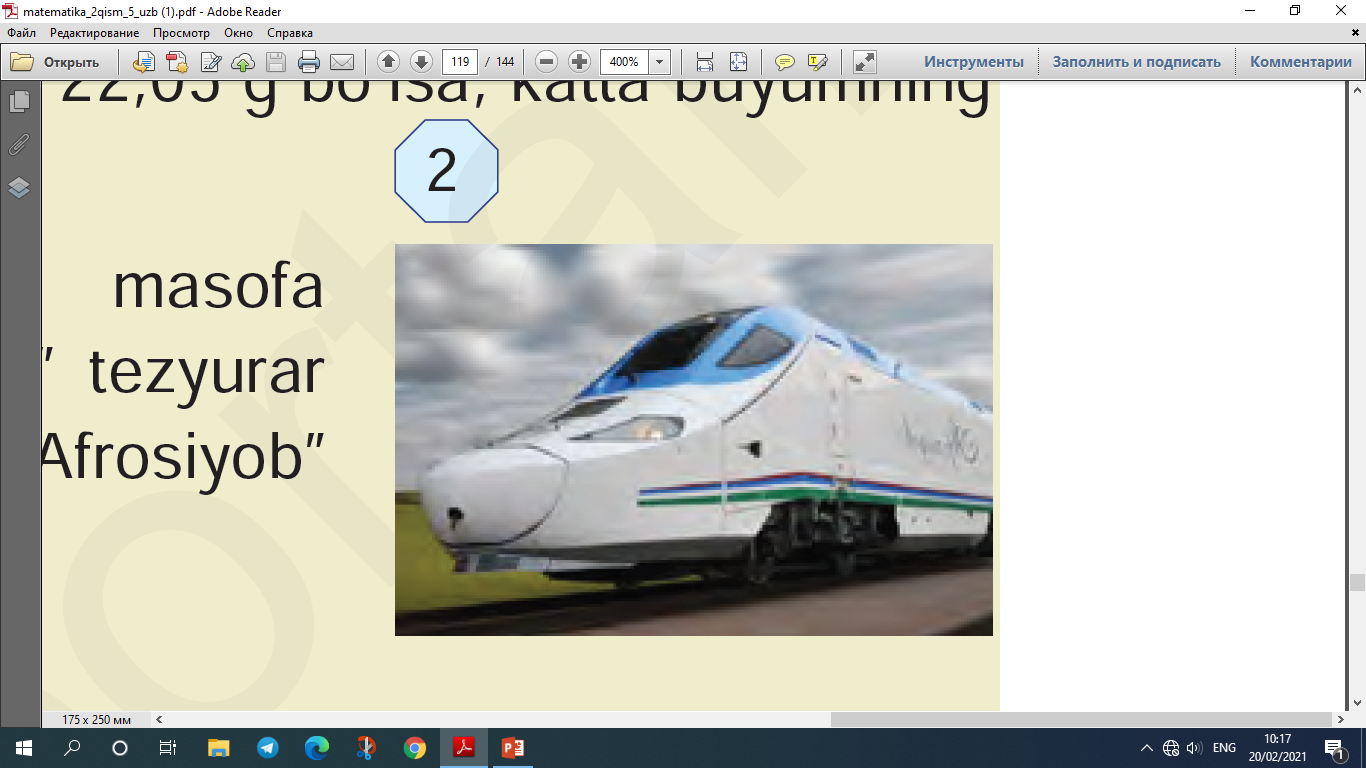 Yechish:
2 soat 30 minut = 2,5 soat
= 120
300 : 2,5 =
3000 : 25
Javob: 120 km/h
MUSTAQIL  BAJARISH  UCHUN TOPSHIRIQLAR:
Darslikdagi 560-, 561-, 562-  masalalarni yechish 
(119-bet)
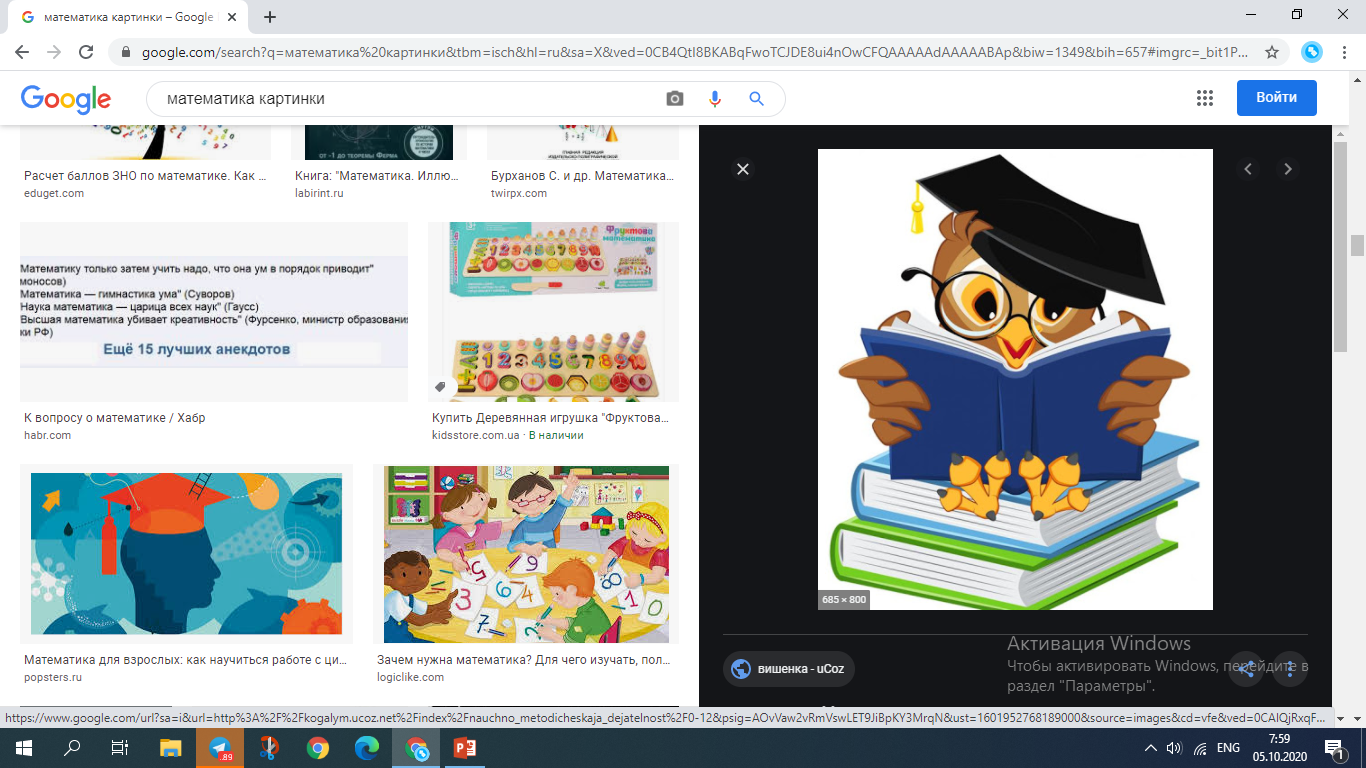